Тема 5. Маркетингова товарна політика
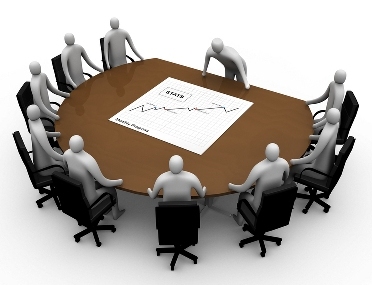 За визначенням Ф.Котлера товар – це все те, що задовольняє бажання  чи потребу і пропонується на ринку з метою привертання уваги, придбання, використання або споживання. 
		
		Згідно з цим визначенням товаром можуть бути як фізичні об’єкти  і послуги так і організації та ідеї. Саме це визначення закладено в міжнародну термінологію. Отже, трактор, продукти харчування, ремонт техніки, навчання – все – товар.

		Маркетингова товарна політика - це комплекс заходів, в рамках яких один чи декілька товарів використовуються як основні інструменти виробничо-збутової діяльності.
Маркетингова товарна політика - це комплекс заходів щодо формування асортименту, спрямований на підвищення конкурентоспроможності продукції, створення нових товарів, оптимізації асортименту, продовження життєвого циклу товару.
Рішення фірми стосовно маркетингової товарної політики включають:
рішення про випуск нових товарів;
рішення щодо дизайну, властивостей (конструкція, розмір, колір, матеріали, технологія виробництва), прийнятного рівня якості нового товару;
рішення щодо торгової марки (необхідність, підтримка, марочна назва, стратегія марки, позиціювання (репозиціювання);
рішення щодо упаковки та етикетки (концепція, додаткові характеристики упаковки);
рішення щодо сервісу, гарантій, інших зобов`язань фірми перед споживачами продукції (монтаж, навчання персоналу, умови поставки);
рішення про модифікацію продукції, що випускається;
рішення про припинення випуску нових товарів;
рішення про асортимент продукції, що випускається;
рішення про кількість видів продукції, модифікацій;
рішення про позицію товарного асортименту порівняно із конкурентами;
рішення про скорочення або збільшення довжини асортименту.
І. Товар і послуги. Рівні товару
Товаром називають все, що може задовольнити потребу і пропонується на ринку для привернення уваги, придбання, використання або споживання.

        Послуги – це дії, переваги або засоби задоволення потреби, які пропонуються до продажу. Послуги – нематеріальні та не приводять до виникнення майнових прав.
Три рівні товару:
1-й рівень - товар за задумом керівника - визначає основну  вигоду чи послугу від виробленого виробу і дає відповідь на питання, що насправді буде купувати споживач. 
2-й рівень - товар у реальному виконанні.
Усі без винятку товари мають п'ять характеристик:
рівень якості;
набір властивостей;
специфіка оформлення (дизайн);
марочна назва;
специфіка упакування.
3-й рівень - товар з підкріпленням - мається на увазі надання додаткових  послуг чи вигод від застосування товару.
Рівні товару
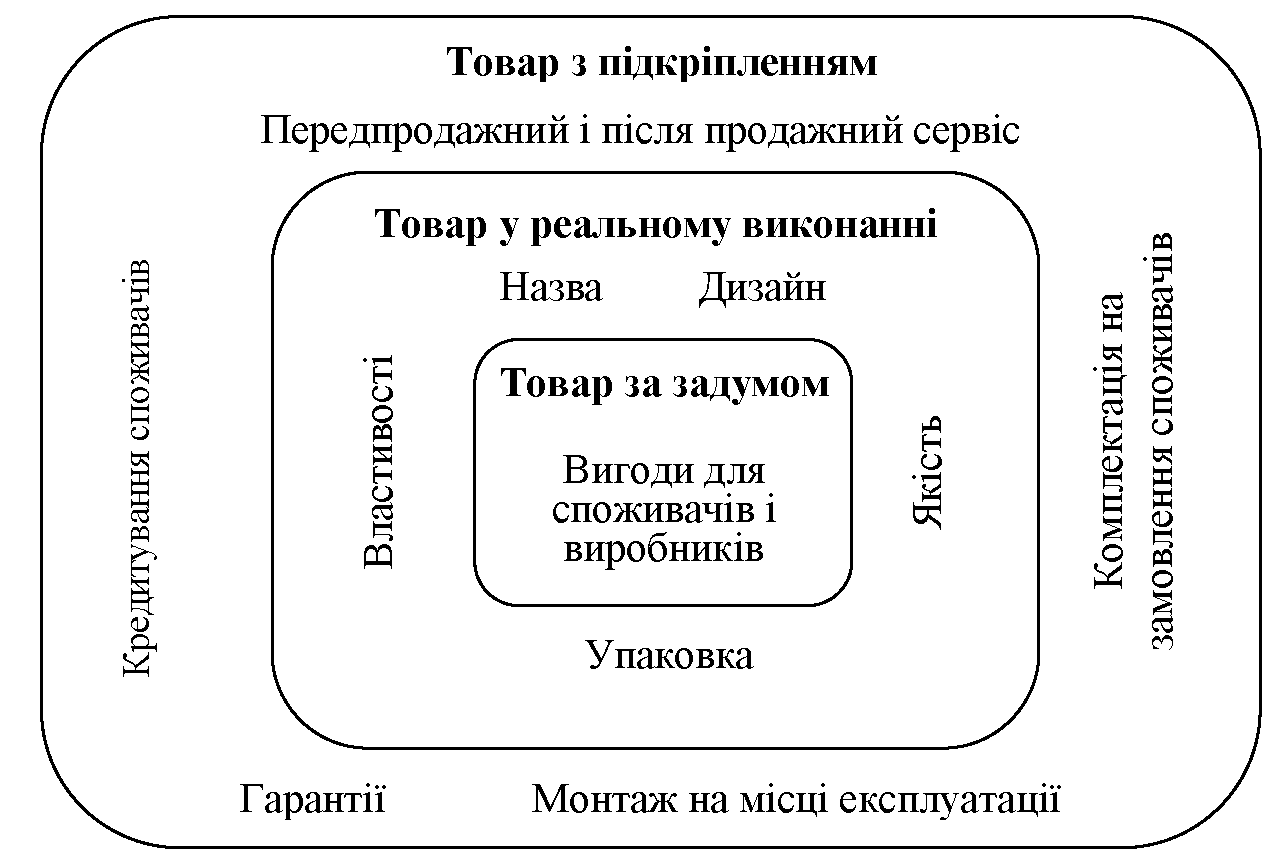 Товари поділяються на групи за такими критеріями:

за призначенням (товари споживчого попиту, товари виробничого призначення);
за терміном використання (товари короткочасного користування і товари тривалого користування);
за кількістю споживачів (товари масового і товари індивідуального користування);
за характером споживання і ступенем обробки (сировина, матеріали, напівфабрикати, деталі, вироби);
за способом виготовлення: (стандартна продукція; рідкісна продукція);
за походженням (сільськогосподарського походження, промислового походження);
за призначенням товару і ціною (повсякденного попиту, вибіркового попиту, престижні товари, предмети розкошу).
Велике розмаїття товарів відповідно до споживчих звичок слід згрупувати за такими ознаками:
- товари повсякденного попиту, купівля яких відбувається без роздуму;
- товари постійного попиту (купуються регулярно);
- товари імпульсної покупки (купуються незаплановано - гумка, цигарки);
- товари для нагальних потреб (парасолька,  обігрівач);
- товари попереднього вибору - товари, які порівнюють між собою за окремими критеріями - якість, ціна, дизайн. Розрізняють схожі і несхожі (одяг, меблі) товари;
- товари особливого попиту - це товари з унікальними характеристиками;
- товари пасивного попиту, про які споживач не знає, або знає, але не задумується про їх купівлю.
Приклади товарів різних за призначенням і ціною
При розробці товарів фірма повинна передбачити три рівні :
І-й рівень - товар за задумом фірми, це означає, яку головну користь чи послугу надає новий виріб і дає відповідь на запитання, що саме буде купуватися споживачем.

ІІ-й рівень - товар у реальному виконанні. 

При цьому всі товари мають п`ять основних ознак:
рівень якості;
перелік властивостей;
специфіка оформлення (дизайн);
марочна назва;
специфіка упаковки;
ІІІ-й рівень - товар з підсиленням - надання додаткових послуг чи отримання користі від придбання товару 
До товарів особистого користування належать:
вироби тривалого користування – квартира, автомобіль тощо;
вироби короткочасного користування – продукти харчування, миючі засоби, косметика тощо;
послуги – доставка товарів за призначенням, навчання, юридичні послуги, консультації тощо.
До товарів виробничого призначення належать:
основне устаткування;
допоміжне устаткування;
вузли та агрегати;
основні матеріали;
допоміжні матеріали і сировина.
Останнім часом маркетологи виділяють 3-тю групу товарів, куди входять об’єкти, які мають ринкову вартість, а саме: організації, особи, місця та ідеї.
а) маркетинг організацій складається з діяльності, спрямованої на створення, управління або зміну ставлення та поведінки цільових споживачів по відношенню до організації. Компанія “ продає” себе, рекламує себе, створює імідж.
б) маркетинг окремих осіб – це діяльність, спрямована на створення, підтримку або зміну ставлення поведінки споживача відносно конкретних осіб. Підприємства, спортивні команди, музичні колективи, релігійні групи та інші організації все активніше використовують маркетинг окремих осіб.
в) маркетинг місць – це діяльність, направлена на створення, підтримку або зміну поведінки певних місць, наприклад зон господарчої забудови або місць відпочинку. Різновидом маркетингових місць є туристичний маркетинг.
г) ідеї – з одного боку весь маркетинг – це маркетинг ідей. Але тут мова йде про маркетинг соціальних ідей: громадські компанії на підтримку здорового способу життя, компанії на захист навколишнього природного середовища, боротьби з алкоголізмом, наркоманією, палінням,компанії з планування сім’ї. Цей вид маркетингу назвали соціальним маркетингом, він включає у себе створення та впровадження програм, метою яких є підвищення сприйнятливості ідей серед цільових груп.
III. Рішення про окремі товари
На I етапі, тобто під час розробки товару чи послуги, маркетолог повинен визначити ті вигоди, які забезпечить цей товар. Такі вигоди передаються з матеріальними властивостями товару, такими як якість,характеристики та зовнішнє оформлення (дизайн).
Якість – один з найпотужніших інструментів, за допомогою якого маркетологи позиціонують товар на ринку. Якість має 2 складові – рівень та сталість. Рівень якості виявляється тотожним здібності товару виконувати свої функції.
Важливо першими запропонувати товар з новими, потрібними споживачеві властивостями. 
      Серед таких властивостей є дизайн товару. На відміну від стиля, дизайн – це дещо більше, ніж зовнішня оболонка – він визначає саму сутність товару. Гарний дизайн повинен привернути увагу, покращувати характеристику товару, зменшувати собівартість та надавати товару значну перевагу перед конкурентами.
Основні рішення щодо торгових марок:
1) вибір назви торгової марки; 
В ідеалі назва торгової марки повинна мати такі якості:
вона повинна злегка натякати на переваги та якості товару  ( “ Садочок”,  “Соковита” – сік ).
вона повинна легко вимовлятися, добре розпізнаватися та запам’ятовуватися (краще короткі назви ).
вона повинна бути індивідуальною (Samsung, Kodak )
вона повинна легко ( і зі збереженням змісту ) перекладатися на іноземні мови. Щоб не вийшло, що іншою мовою назва означала щось непристойне або протилежне властивостям товару.
вона повинна бути такою, щоб її можна було б зареєструвати та забезпечити юридичний захист.
2) власник торгової марки. Довгий час у магазинах домінували марки виробників, однак останнім часом все більше супермаркетів, торгових секцій, як і оптових продавців побутової техніки створюють свої власні приватні торгові марки ( “Колос”, мережа магазинів “Фокстрот”, “Майдан”, “Фламінго”, “Ельдорадо” тощо ).
3 – ій вид рішень – марочна стратегія
Існує 4 марочних стратегії:
існуючі торгові марки в межах існуючих категорій товарів розширюються за рахунок нових форм, розмірів або смакових якостей
існуючі назви марок розповсюджуються на нові категорії товарів
відомі категорії товарів представляються під новими марками
нові торгові марки для нових категорій товару
4 – те рішення маркування товару. Етикетки виконують кілька функцій:
визначає товар або торгову марку
класифікує товар, тобто описує його окремі характеристики: хто виготовив, де, коли, склад продукту, рекомендації з використання та техніки безпеки
повинна сприяти просуванню товару на ринок своїм привабливим графічним оформленням
На сучасній етикетці відображена ціна за одиницю товару, відкрити датування ( вказується строк зберігання товару ) та споживчі дані про продукт ( поживна цінність продукту ).
5 – те рішення – супутні послуги – це елемент стратегії товару, що передбачає після продажну підтримку товарів ( надання послуг, необхідних для споживачів товарів з відповідною вартістю – це вигідно і покупцю, і компанії ).
Рішення про товарний асортимент та номенклатуру товару
Товарна політика підприємства включає прийняття рішення щодо товарної номенклатури та асортименту. Товарна номенклатура (серії продуктів) - це групи товарів, тісно пов`язаних між собою через подібність їхнього функціонування, або тому, що їх продають тим самим групам покупців, або реалізують через однотипні магазини, або в рамках того самого діапазону цін. Товарна номенклатура – це систематизований перелік всіх асортиментних груп і товарних одиниць, що пропонуються виробником для реалізації.

		Товарний асортимент (товарна лінія) - це сукупність усіх асортиментних груп товарів і товарних одиниць, які пропонує покупцям даний конкретний продавець. Можна ще сказати, що асортимент – це набір однойменної продукції (послуг) конкретизованих у назвах, видах, розмірах, артикулах. Його основні характеристики:
широта - кількість асортиментних груп товарів;
довжина - загальна кількість конкретних товарів фірми;
глибина - варіанти пропозицій товарів в рамках кожної асортиментної групи (товарної лінії);
гармонійність - ступінь наближення товарів різних асортиментних груп один до одного з погляду їх кінцевого використання, вимог до організації виробництва, каналів розподілу тощо.
Товарний асортимент – це група товарів, тісно пов’язаних між собою схожістю принципів функціонування, продажем одним і тим самим групам покупців, реалізацією через аналогічні канали збуту або належністю до одного й того самого діапазону цін.
Насичення асортименту товарів відбувається шляхом додавання до нього нових виробів.
      Причинами насичення товарного асортименту можуть бути:
прагнення до додаткових прибутків
спроба задовольнити дилерів
бажання задіяти надлишкові виробничі потужності
прагнення ліквідувати “дірку” в асортименті, щоб стримати натиск конкурентів
Товарна лінія може бути короткою або довгою. Товарна лінія вважається короткою, якщо фірма може збільшити свій прибуток за рахунок розширення асортименту продукції, яка входить в товарну лінію. Товарна лінія вважається довгою, якщо фірма може збільшити прибуток за рахунок скорочення асортименту.

		На основі аналізу товарної лінії менеджер повинен прийняти рішення про наступне:
довжину товарної лінії;
необхідність оновлення товарної лінії (модифікація продукту);
корегування товарної лінії;
скорочення товарного асортименту.

Існують такі види асортименту товару:
замкнутий (товар тільки одного виробника);
широкий (кілька видів пов’язаних між собою товарів);
змішаний (торгівля різноманітними не пов’язаними між собою товарами);
насичений (безліч аналогічних товарів, багатьох виробників).
Рішення щодо товарної номенклатури
         Деякі компанії можуть пропонувати не одну, а декілька асортиментних груп товарів, які створюють товарну номенклатуру.
Товарній номенклатурі компанії притаманні 4 важливі характеристики:
Широта;
Насиченість товарного;
Глибина товарної номенклатури;
Гармонійність товарної номенклатури .
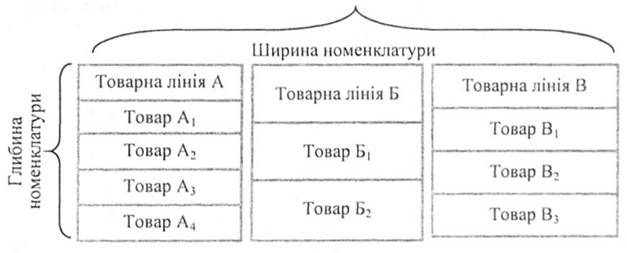 У 1951 р. було запропоноване положення про премію Демінга, що лягло в основу моделі загального управління якістю (TQМ). Ця модель передбачає постійний аналіз інформації широким колом експертів і новий погляд на якість. Премія Демінга відіграла велику роль у досягненнях японської економіки.
		Пізніше в США була заснована премія імені Малкольма Балдріжа (1987 р.), розвитком якої стала модель Європейської премії якості, що оцінювала результати бізнесу і вплив його на суспільство. 

Товарна марка – це сукупність таких елементів як ім’я, назва, знак та символ, що подані на товарах і є відмінністю даного товару від всіх інших. Вище перераховані елементи можуть бути використані і окремо. Товарне ім’я – це та частина товарної марки, яка має звукове вираження, наприклад, агрофірма “Світанок”, кондитерська фірма “Рошен”, фірма “Еверест” тощо.
Фірмовий знак – складова частина товарної марки, яка має форму символу, малюнку або позначки, за якими споживачі розпізнають продукцію улюбленої фірми.
Товарний знак – це марка або її частина, що забезпечена правовим захистом та захищає права продавця на користування марочною назвою або емблемою (знаком). Якщо підприємство вирішило надати своєму товару марочну назву, то це можуть бути: власні імена, ініціали, числа, іноземні слова, географічні назви, сполучення слів тощо. Наприклад, “Світоч”, “LG”, “Мягков”, “Nemiroff”, “777”, “Кока-кола” тощо.
Бренд – це впізнавана торгова марка. Брендинг як вид діяльності існує давно, але підвищену увагу привернув в останні роки.
Товарні марки, дизайн, упаковка, сервісне обслуговування.
Товарна марка — сукупність таких елементів як ім´я, назва, знак та символ, що подані на товарах і відрізняють даний товар від усіх інших. 

       Марочна назва - частина марки, яку можна вимовити ("Растишка", "Аudi").
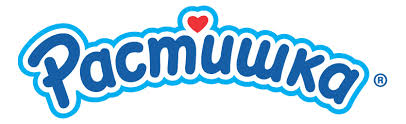 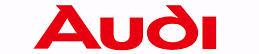 Існує два типи торгових марок:
• марка виробника (manufacturer brand),
       Наприклад, сніданки швидкого приготування "Мівіна";

• приватна марка (own-label-brand), яка присвоюється торгівельними і збутовими посередниками, продавцями.
          Наприклад,
 ”Повна чаша” в мережі “Сільпо”, 
“Аro” в мережі “МЕТРО”
Марочний знак (емблема) - частина марки, яку можна впізнати, але неможливо вимовити.
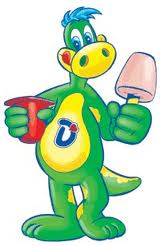 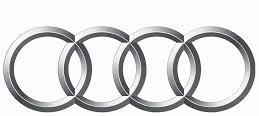 Марочна емблема "Растишка“        Марочна емблема  "Ауді"
Товарний знак - це марка чи частина її, що забезпечені правовим захистом.
Попереджувальне маркування:
® — для зареєстрованих знаків,
 ТМ — для знаків, що очікують реєстрації.
Знак, зареєстрований у Держпатенті України, діє на території України протягом 10 років. 

Брендом зазвичай називають вже відносно добре відому споживачам і тому «розкручену» торгову марку, що вже має певну частку ринку.
Існує чотири стратегії присвоєння марочної назви:

1. Індивідуальна марочна назва виробу - підприємство випускає виріб під новою назвою (компанія "Procter and Gamble" виробляє пральні порошки - "Тайд", "Чір", "Бонд"). 
2. Єдина марочна назва для всіх товарів (вироби підприємств "Reebok", "Sony", "Panasonic"). 
3. Колективні марочні назви для товарних сімейств (Фармацевтична фірма „GlaxoSmithKline", випускає„Колдрекс таблетки", „Колдрекс Хотрем -гарячий напій", „Колдрекс Найт-сироп для полегшення симптомів простуди і грипу в нічний час"). 
4. Торгова назва підприємства разом із індивідуальною маркою товару ("Volkswagen Passat", " Volkswagen Golf", „Volkswagen Bora”).
Проблема наявності на товарі марочних ознак актуальна сьогодні, тому що покупці не бажають переплачувати близько 30% за марочний товар, якщо його якість не перевершує немарочний товар. Економія на цінах немарочних товарів - суттєвий чинник для сучасного споживача, особливо при низькому життєвому рівні.
		На сучасному етапі, навіть у розвинутих ринкових країнах, користуються попитом безіменні, “білі” продукти (No names). Дані товари мають спрощене оформлення упаковки, яке дозволяє сучасному споживачеві швидко віднайти необхідний продукт, наприклад, чай, сіль, цукор, кава. 

		Упаковка – це місткість, оболонка, тара для зберігання продукції, етикетка і вкладиш. Цей елемент товарної політики потребує постійного удосконалення особливо в умовах насиченого ринку. 
		Упаковка має переваги і недоліки, розглянемо основні з них:
створює позитивний образ фірми виробника, досконалим дизайном, кольором, формою та матеріалом;
надає можливість налагодження своєрідного діалогу між виробником і споживачем надаючи першу необхідну інформацію про товар;
можливість змінювати упаковку, удосконалення її відповідно до смаків кон’юнктури, що склалась на окремих сегментах ринку;
задовольняє вимоги каналів збуту, полегшується транспортування і зберігання товару;
завдяки інноваціям в упаковці товар знаходить все нових і нових покупців.
Упаковка, дизайн
Упаковка — це, з одного боку, засіб, який зберігає товар від пошкоджень, а з другого — найважливіший елемент marketing mix.
Упаковка є носієм інформації про склад, характеристики, призначення, терміни зберігання, умови експлуатації товару.
Ефективна упаковка — це збалансоване поєднання торгової марки, девізу товару, інформації про нього, художніх елементів, кольорів і форми.
Упаковка — процес розробки та виробництва жорсткої або м'якої оболонки для товару. 
      Упаковка містить у собі три шари:
внутрішнє упакування;
зовнішнє упакування;
транспортне упакування.
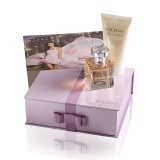 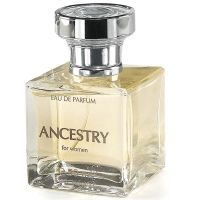 Внутрішня та зовнішня упаковка парфумів Amway
Вимоги до пакування та маркування продовольчих товарів
- назва харчового продукту;
- назва та повна адресу і телефон виробника;
- кількість нетто харчового продукту у встановлених одиницях виміру;
- склад харчового продукту, у тому числі харчових добавок та ароматизаторів, що використовувались у його виробництві;
- калорійність та поживну цінність із вказівкою на кількість білка, вуглеводів та жирів у встановлених одиницях виміру на 100 грамів харчового продукту;
- кінцева дата споживання "вжити до" або дату виробництва та строк придатності.
- номер партії виробництва;
- умови зберігання та використання;
- застереження щодо споживання харчового продукту певними категоріями населення.
Написи на етикетці харчового продукту такі як "повністю натуральний", "органічний", "оригінальний", "без ГМО" підлягають перевірці.
Усі харчові продукти етикетуються державною мовою України.
 Закон України "Про безпечність та якість харчових продуктів" , стаття 38
Маркування - текст, умовні позначення або малюнок, нанесені на упаковування і (або) товар, призначені для ідентифікації товару.
Основними функціями маркування є:
інформаційна;
ідентифікаційна;
мотиваційна;
емоційна.
     Носіями виробничого маркірування можуть бути етикетки, ярлики, бирки, клейма, штампи, кольєретки й ін.
Кольєретки - етикетки особливої форми, що наклеюються на шийку пляшок.
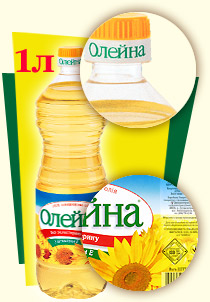 Штриховий код - це послідовність чорних і білих смуг, що містить деяку інформацію у вигляді, зручному для зчитування технічними засобами.
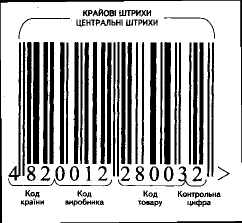 > - знак товару, виготовленого за ліцензією
Штрих-коди деяких країн
Сервісне обслуговування
V. Маркетинг послуг
При створенні маркетингової програми компанія повинна враховувати 4 характеристики послуг:
Невідчутність ( або нематеріальність) – послуги не можна побачити, спробувати на смак, почути, понюхати перед тим, як придбати. Щоб хоч якось уявити “кота в мішку”, якого покупці купують, вони шукають “сигнали” якості послуги ( місце, персонал, ціна, спосіб надання послуги тощо ). Таким чином, метою виробника послуги є підвищення ступеню відчутності послуги тим чи іншим чином. На відміну від товарів фізичних ( матеріальних), послуги спочатку продають і лише потім виробляють
Неподільність послуг – означає, що послуги не можна відокремити від їхнього джерела, незалежно від того, надається ця послуга людиною або машиною. Взаємодія постачальника та покупця послуги є особливим аспектом маркетингових послуг
Мінливість якості послуги. Якість залежить від того, хто, коли, де і як її надає. Важко піддається контролю.
Недовговічність послуги – означає, що послугу не можна зберігати для наступного продажу або використання. Недовговічність послуги не є проблемою, якщо попит на неї доволі стійкий. Якщо ж попит спадає в певні години чи сезони, то організатори використовують різні стратегії усунення невідповідності попиту і пропозиції. Наприклад, встановлення низьких цін на проживання в готелях в курортних містечках “в мертвий” сезон, залучити додаткові машини в час “пік”.
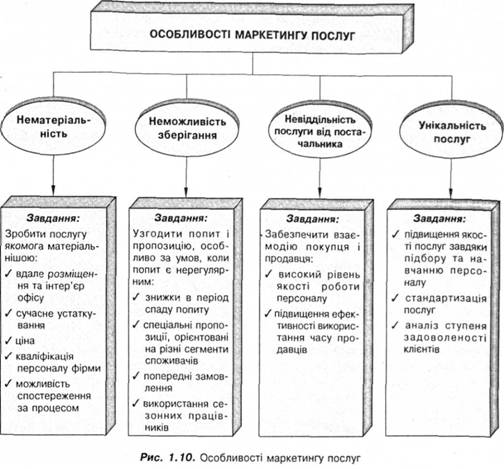 VI. Маркетингові стратегії для організації сфери послуг
Ланцюг послуга-прибуток
Складається з 5 ланок: 
внутрішня якість обслуговування. 
задоволеність та висока продуктивність праці обслуговування.
збільшення цінності послуги. 
задоволених та вірних покупців, які ще приводять інших клієнтів. 
розумний прибуток від послуг, які надаються, та його зростання.
Маркетингові задачі в організації сфери послуг
	В сучасних умовах високої конкурентності організації сфери послуг постають перед 3-ма маркетинговими задачами – їм потрібно підвищити свою конкурентну диференціацію, якість обслуговування та продуктивність.
Контроль продуктивності 
Продуктивність можна підвищити декількома способами:
підвищити рівень кваліфікації теперішніх співробітників, або найняти нових, які будуть працювати краще за ту ж платню
збільшити кількість послуг за рахунок зниження їх якості
індустріалізація послуги як у McDonald’s – конвеєрний спосіб роздачі
технологічні нововведення ( електронний словник для перекладів ).
Управління диференціацією
Альтернативою цінової конкуренції може бути розробка диференційованих пропозицій, способів надання та іміджу. Пропозиція може включати в себе новаторські риси, які відрізняють її від пропозиції конкурентів.
Організації сфери послуг можуть диференціювати надання своїх послуг, використовуючи більш здібних та надійних службовців, які контактують з клієнтами. 
Організація сфери послуг можуть виділити свою послугу, створивши унікальний імідж, зробивши акцент на символіці та торговій марці.
Контроль якості обслуговування складний процес. Найкращий показник якості – прихильність покупця.
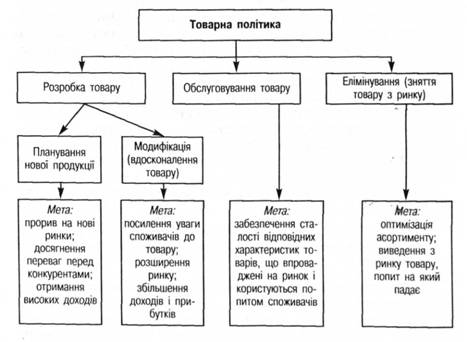 Життєвий цикл товару.
Концепція життєвого циклу товарів (ЖЦТ)- кожний товар має визначений період ринкової стійкості, тобто існує на ринку обмежений час. 
Eтапи життєвого циклу:
1) етап виведення на ринок (впровадження);
2) етап зростання (розвитку); 
3)етап зрілості;
4) етап занепаду (спаду).
Концепція “життєвого циклу” розроблена у 1965 році Т. Левітом, і постійно удосконалюється. 
		
Життєвий цикл товару – це процес відображення етапів розробки товару, проведення маркетингових досліджень, вивчення попиту на даний товар, одержання прибутку,  збільшення збуту, поведінки конкурентів, розвиток стратегій маркетингу підприємства з моменту надходження товару на ринок і до зняття його з ринку. Знаючи етапи циклу життя товару можна планувати і прогнозувати щодо його виробництва і реалізації. Розробляти ефективну тактику і стратегію маркетингу входження даного товару в ринок i сходження з нього.
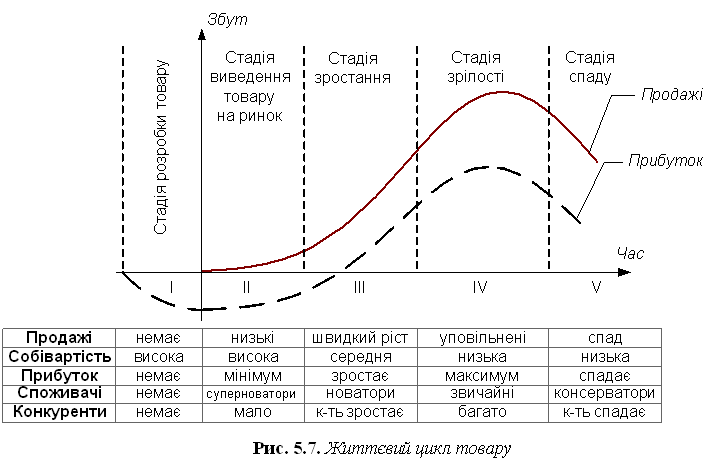 1)Стадія виведення на ринок (впровадження)–
 торгівля збиткова,
 обсяги продажів незначні,
маркетингові витрати (особливо на рекламу) великі.
      Якщо продукт вперше просувається на ринок-
невелика кількість продавців на ринку;
продукт не має варіантів;
ринкова інфраструктура спрямована на створення застосування нового виробу;
збут має обмежений характер;
продавці часто надають великі аванси;
ціна на продукт висока.
Необхідна інформація для маркетологів на етапі впровадження:
- Наскільки покупці інформовані про даному товарі;
- Як оцінюються покупцями різні параметри товару;
- Які групи покупців за товар, якісь - проти, які - байдужі;
- Від чого залежить подальше поширення продажів даного товару;
- Як стимулювати споживачів до повторної купівлі.
2)Стадія зростання – 
визнання товару покупцями;
 швидке збільшення попиту, обсягів продажу і прибутковості;
 витрати на рекламу стабілізуються;
є вплив елементів маркетингової політики. 
Для цієї стадії характерно:
зростання кількості виробників і продавців;
пропонується кілька варіантів продукту; 
збільшення виробництва і посилення конкуренції приводить до зниження ціни;
розширюються канали збуту;
збільшується чисельність прихильників торгової марки виробу.
Необхідна інформація для маркетологів на етапі зростання:
 Максимально можлива межа продажу;
Характеристики споживання товару;
Фактори, що сприяють і перешкоджають споживання;
Групи споживачів, які можуть бути додатково включені в число покупців товару.
3)Стадія зрілості –
більшість потенційних покупців уже придбала даний виріб, у зв'язку з чим темпи зростання обсягів продажу падають; 
прибуток зростає повільніше через збільшення витрат на маркетингові заходи; 
збут вирівнюється; 
неохоплених сегментів стає все менше і менше.
 Для цієї стадії характерно:
велика кількість виробників і продавців;
спеціалізація зростає так, що розвивається пропозиція товару для кожної цільової групи;
для збільшення обсягів продажу окремий продавець повинен переманювати клієнтів від конкурента;
коло пропозицій і конкуренція цін збільшуються;
поступово зменшується відданість клієнта торговій марці;
розширюється реклама і заходи щодо просування продажу.
Необхідна інформація для маркетологів на етапі зрілості:
- Частка покупців, що здійснюють повторні купівлі;
- Максимальний рівень продажу товару;
- Можливості для розширення (розвитку) асортименту товару;
- Фактори, що сприяють або перешкоджають купівлі товару;
- Рівень конкурентоспроможності товару;
- Товарні модифікації, котрими можна завоювати нових покупців.
4)Стадія занепаду. 
різке зниження продажу і прибутку;
продукт втрачає привабливість для споживачів, тому попит знижується. 
 Для цієї стадії характерно:
зменшення кількості виробників і продавців;
пропозиція все меншої кількості варіантів товару;
концентрація уваги на заходах для зниження витрат;
зменшення пропозиції;
скорочення маркетингової діяльності;
витіснення продукт з даного ринку.
Необхідна інформація для маркетологів на етапі занепаду:
- Які типи споживачів і коли (в яких випадках) відмовляються від споживання даного товару;
- Які типи споживачів можуть стати постійними покупцями товару;
- Яким чином можна стимулювати споживачів до додаткових покупок;
- Які можливості вдосконалення даного товару.
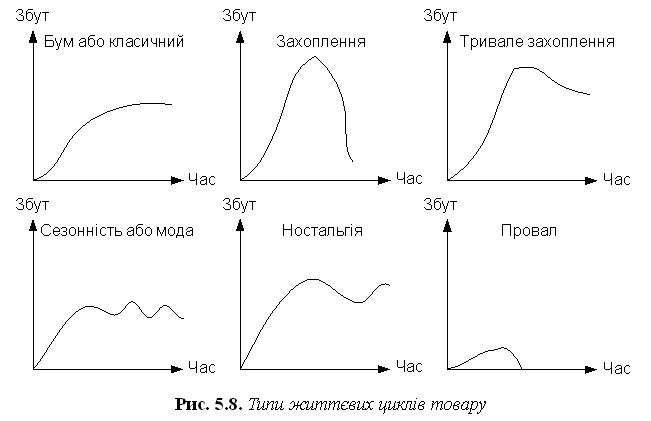